PIP Update
Dec 5th 2012
Agenda
Summary Update
Current Activities		
			
Updates/Talks:
CY Tan – RIL Status/Plans 
F. Garcia – Linac Status/Plans
Update
General Info
Current Work
Booster RF cavity rework – Two cavities waiting (1&3) – 3 is at MI-60 
Tuner Work – Completed a set of ~ 9 cones
Starting Tuner work. Complete a  tuner in a couple of next week – then start on RF3.
	  LCW – L2-1 manifold leak – finished, Replacing L3, MP02 tubing – progressing, 	Replace strainer valves on magnet bus – complete, Repair L5 choke leak - 	continues, Replace reference magnet hosing – complete at L1-2 manifold, replace 	"Y" strainer valves leaking (7), re-hose reference magnet
RFQ – Beam down to NTF/tuning – shutdown this week for work – Tan’s Talk
HPower NO word 
Booster Absorber: One steel block modified/alignment done/finish stacking
Linac Modulator – EE  continues testing (update talk sometime)
Booster SS: 12 out of 19 stations have had the attenuation and phase measured for the BRF fanback system, prepping for modulators
Booster Modulator work – Did not ship last week – 4 this week, 2 next week, 4CW800F filament transformers going and should be completed this week
Cogging – Software work continues
Booster Shielding – Safety meeting – went over penetration issues
Shutdown  - comments (Fernanda, Todd, Mary)
End of Fiscal Year – Not much change –
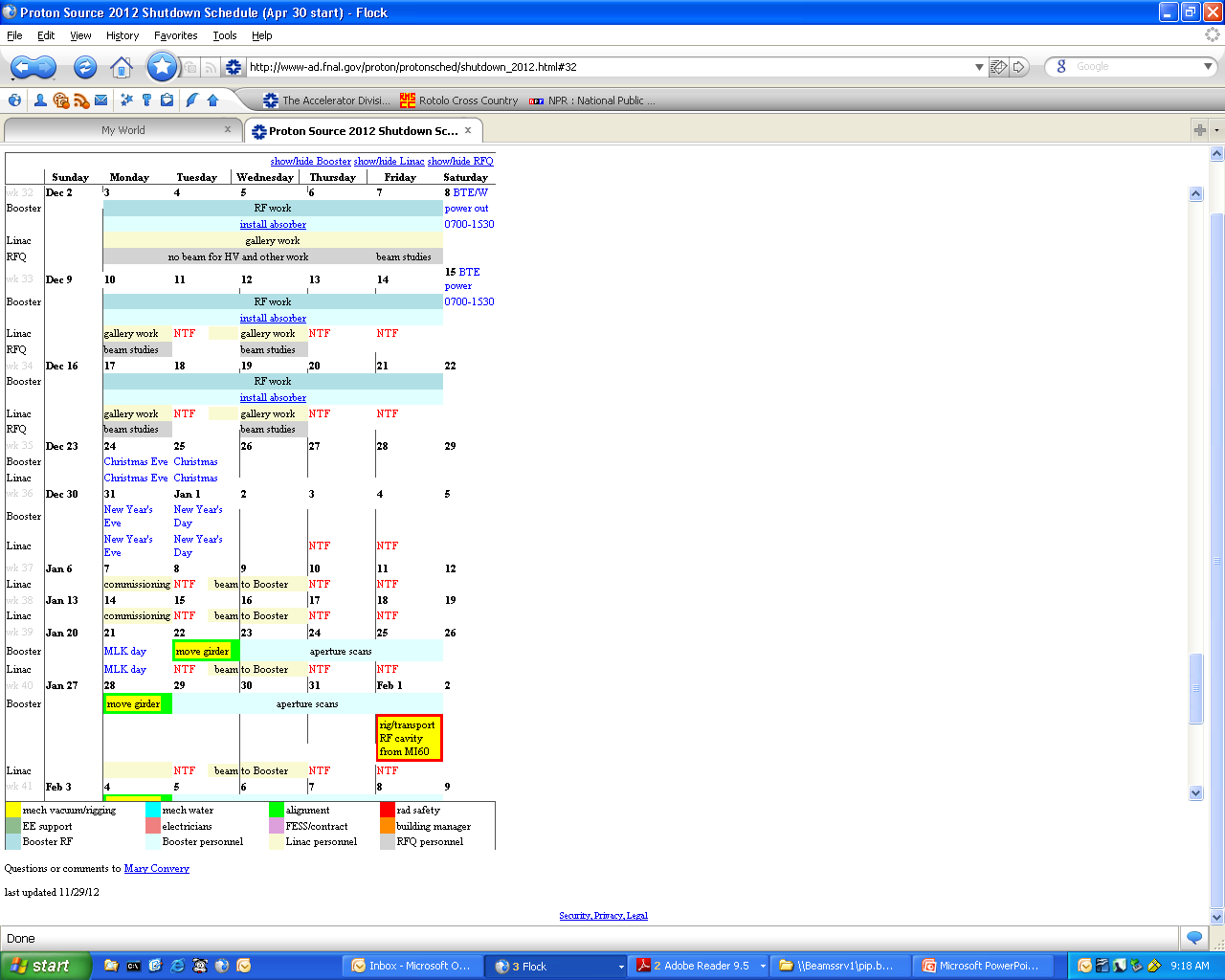 Mary:
Scheduling meeting tomorrow
In Huddle
Upcoming
RLS – updates (last week ) Due back
(Elmie is gone but not forgotten – Ken is now the controls person)
Reports (upcoming)
December 12:
Jon Reid - Collected results from first four cavity refurbishments, new-ferrite tuner, potential stem interface modifications, and cavity 1013 
Todd Sullivan - Booster Startup Plans
 
To be scheduled:
Alex Macridin - Simulations of Transverse Instabilities 
Dan Wolff et al. - Linac Modulator Prototyping 
Dave Hixson - Booster LCW Upgrades Final Report

PIP Talks/Lab Meetings/Management 
AEM - January
Quarterly Report - January
PIP PMG - January